What’s the Bigger Picture
A freshman - 1st grade partnership
Narragansett Elementary School
Narragansett High School
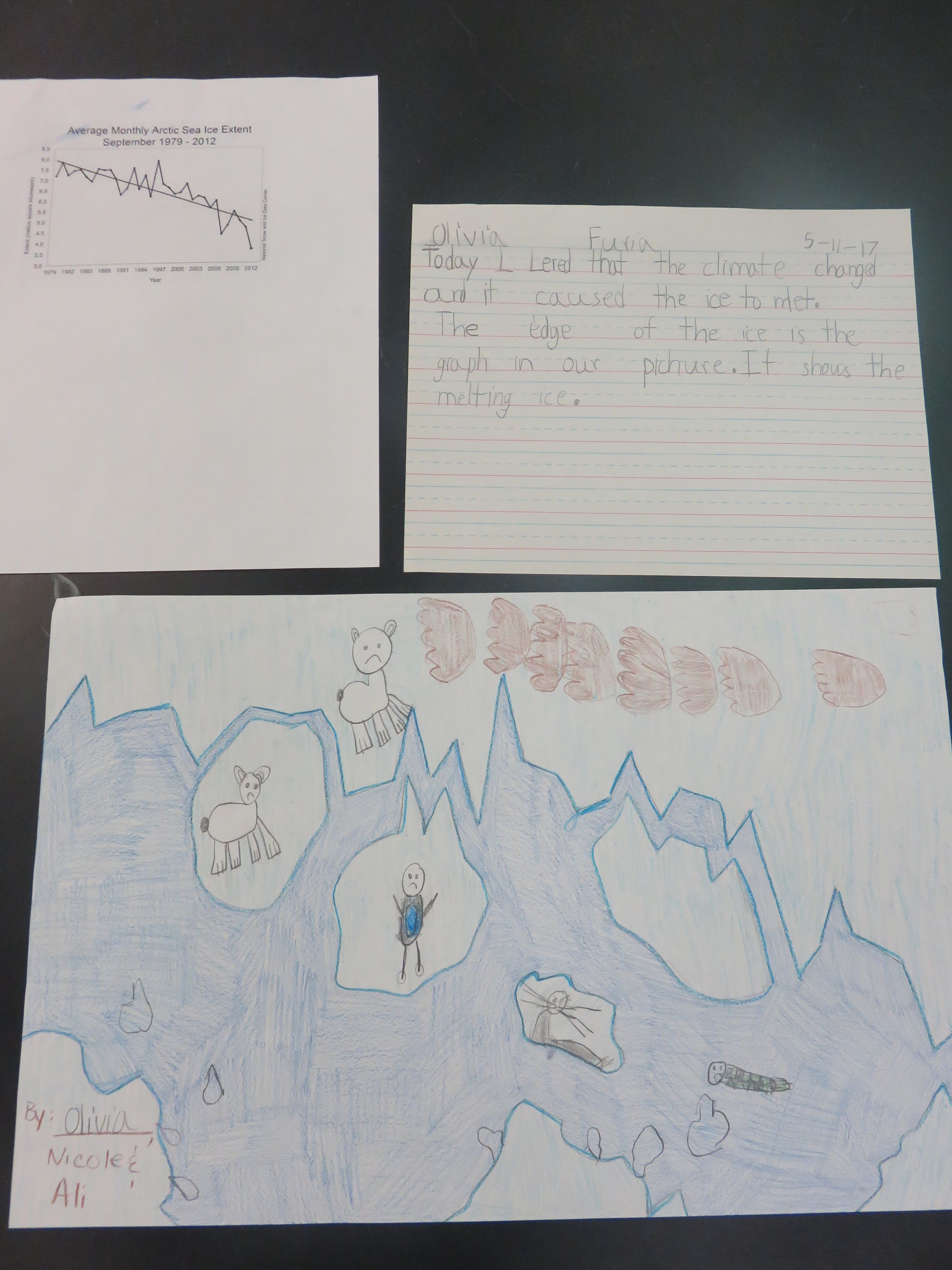 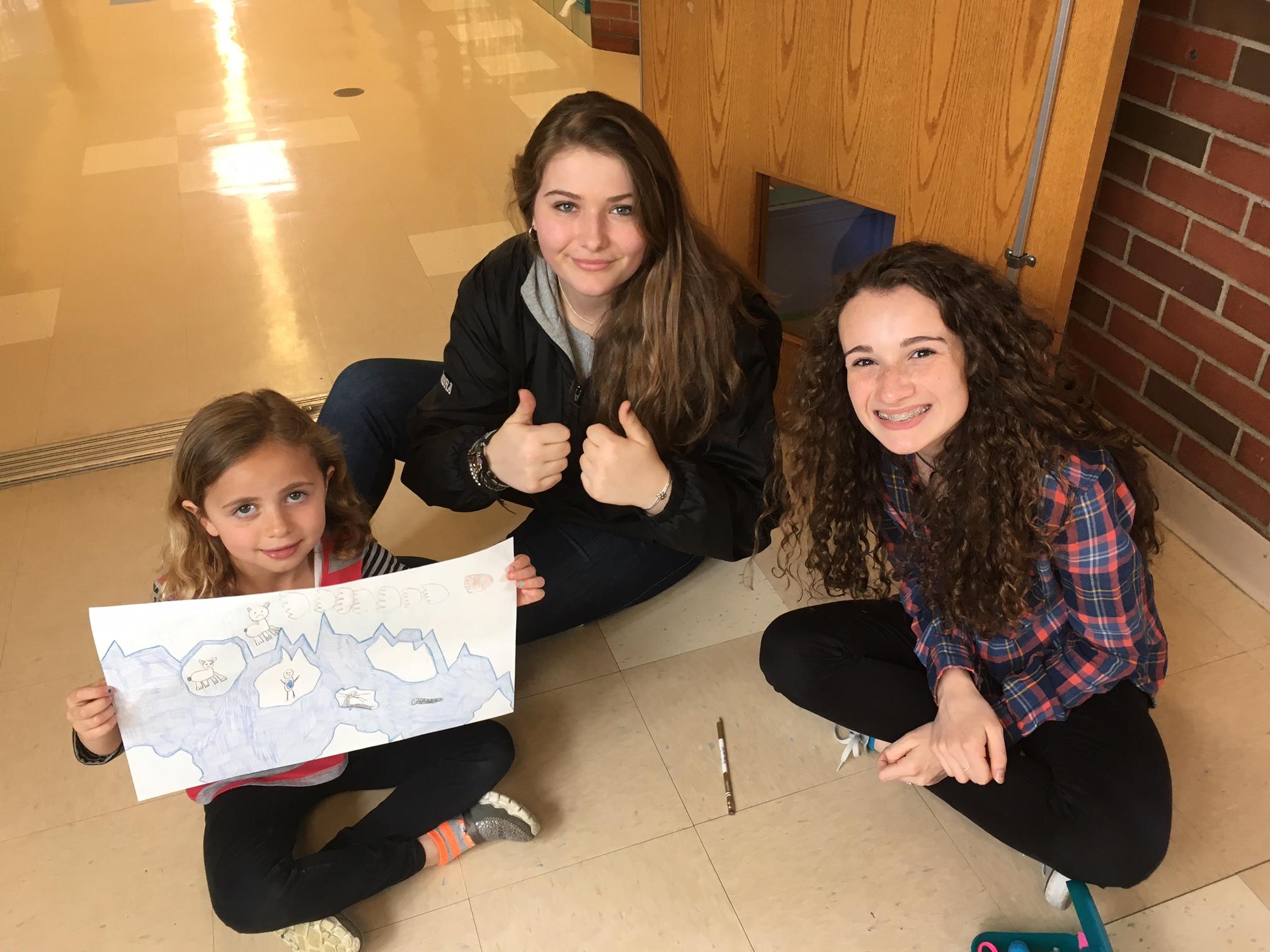 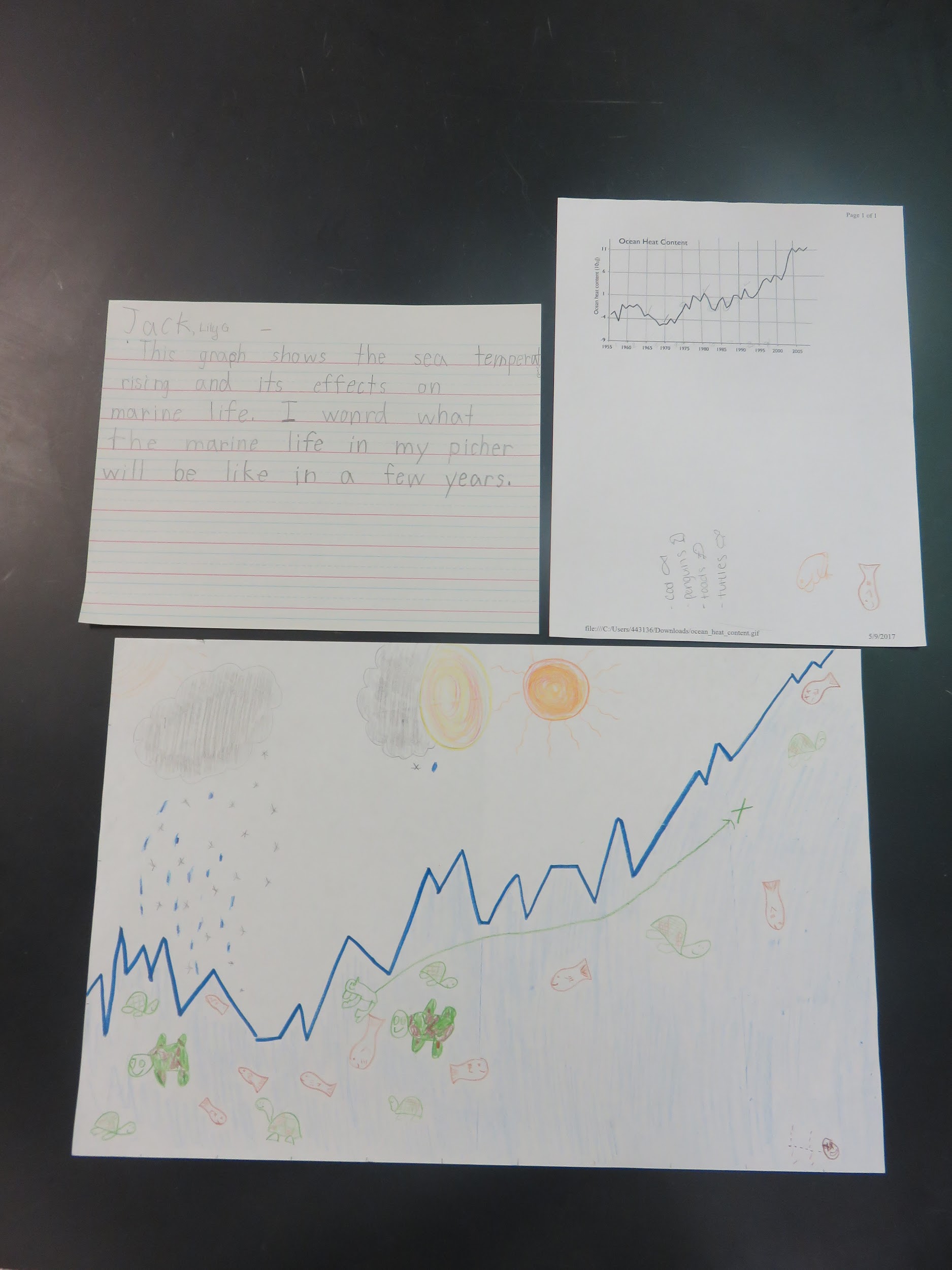 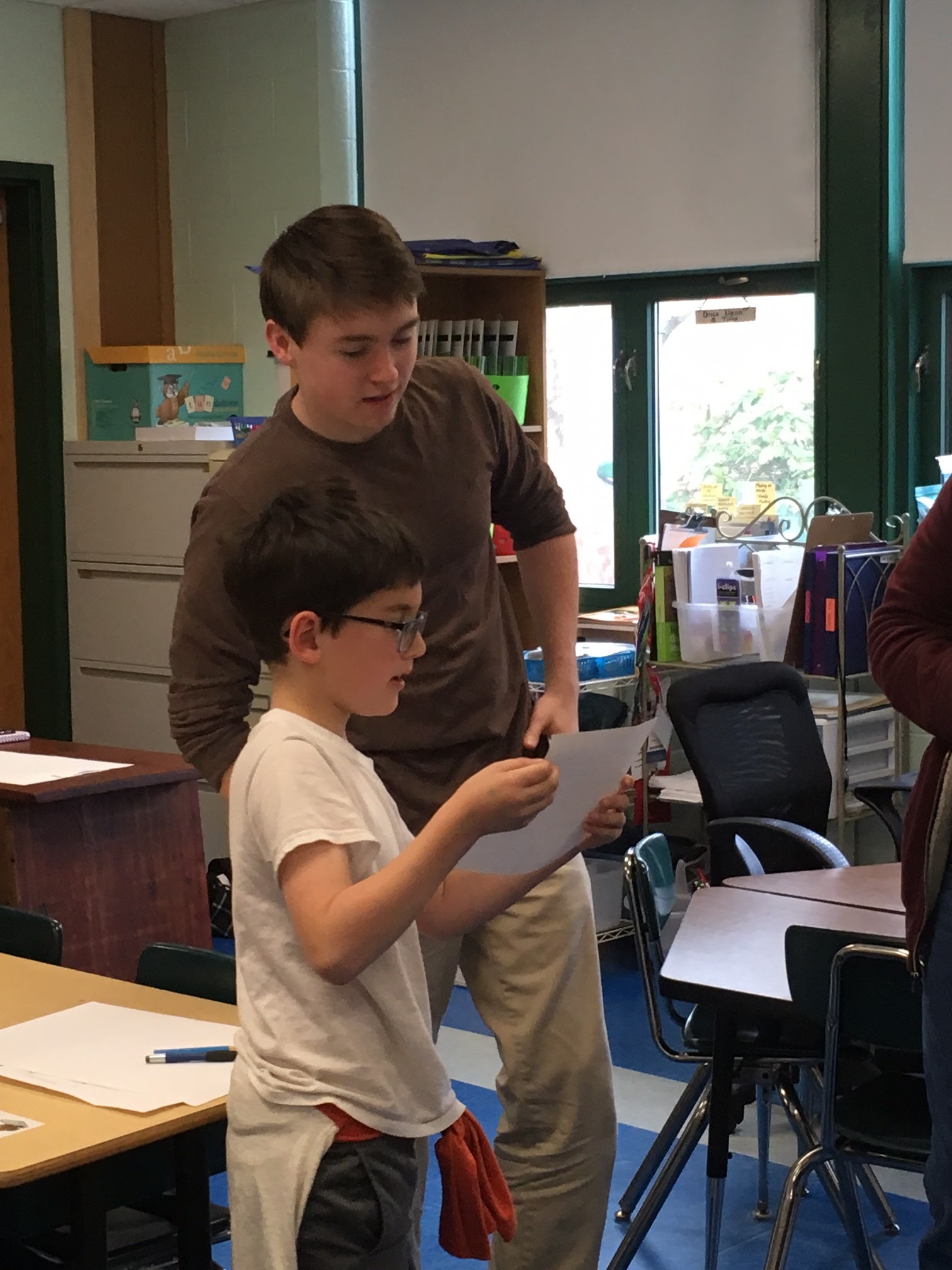 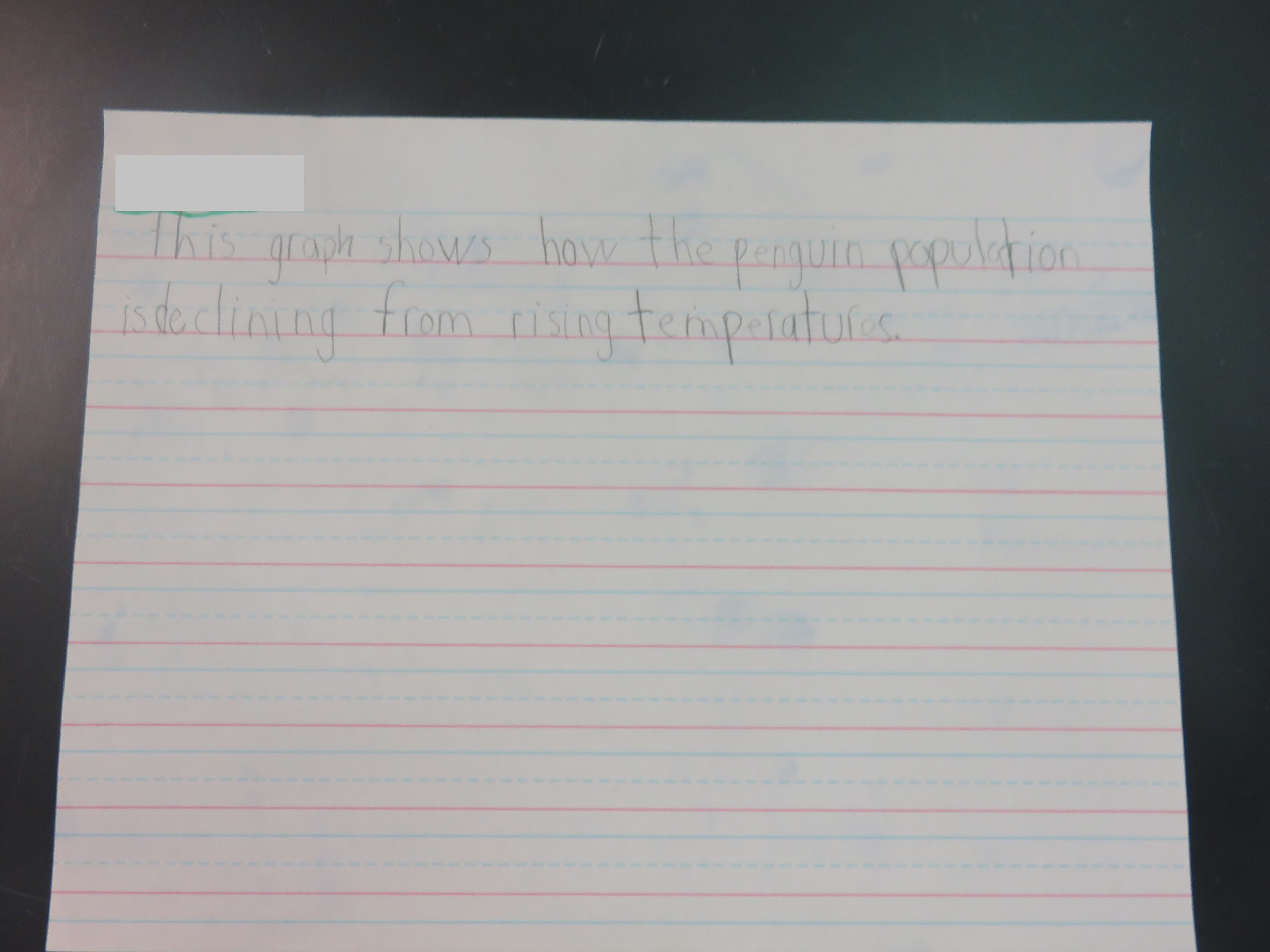 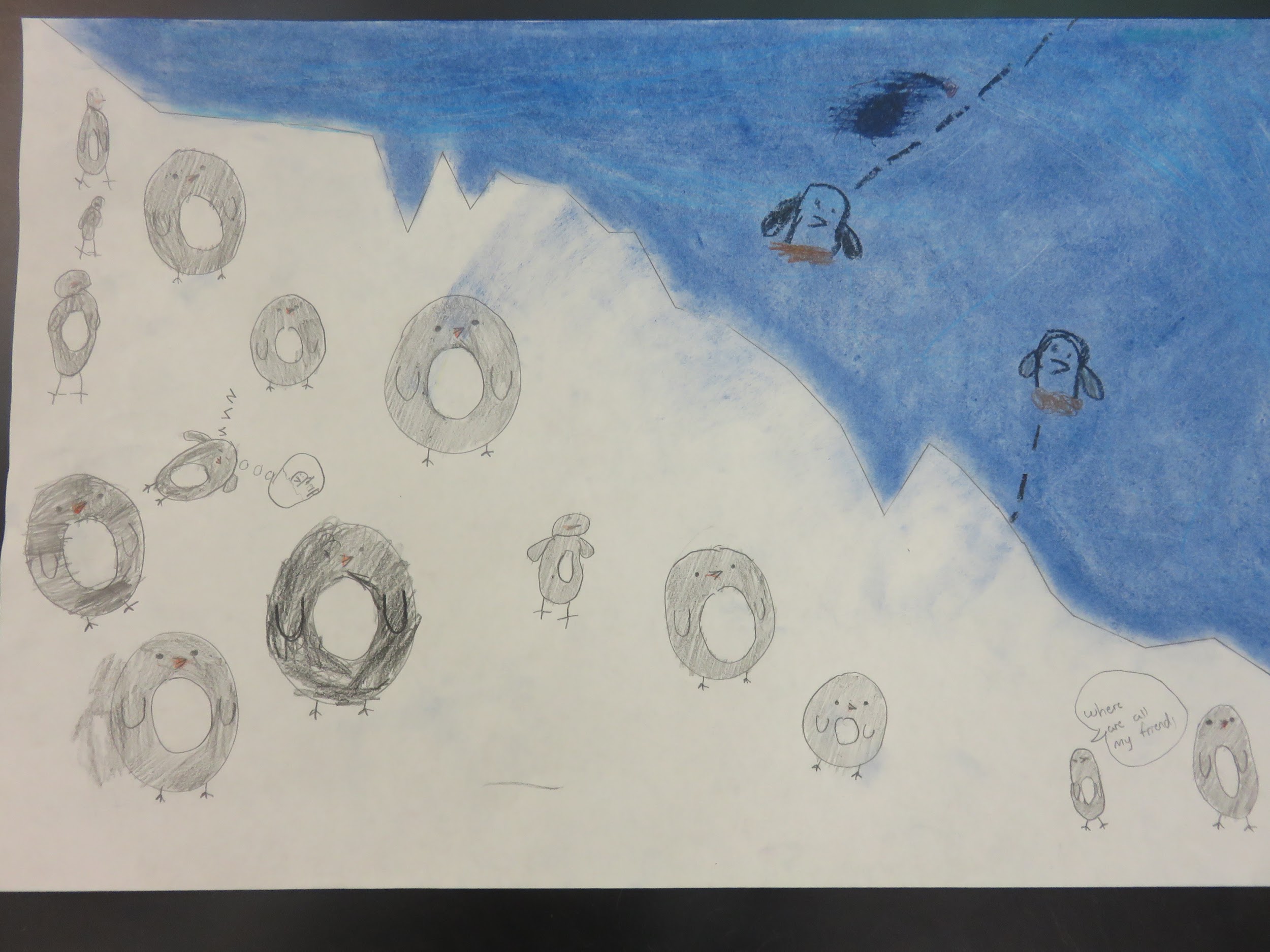 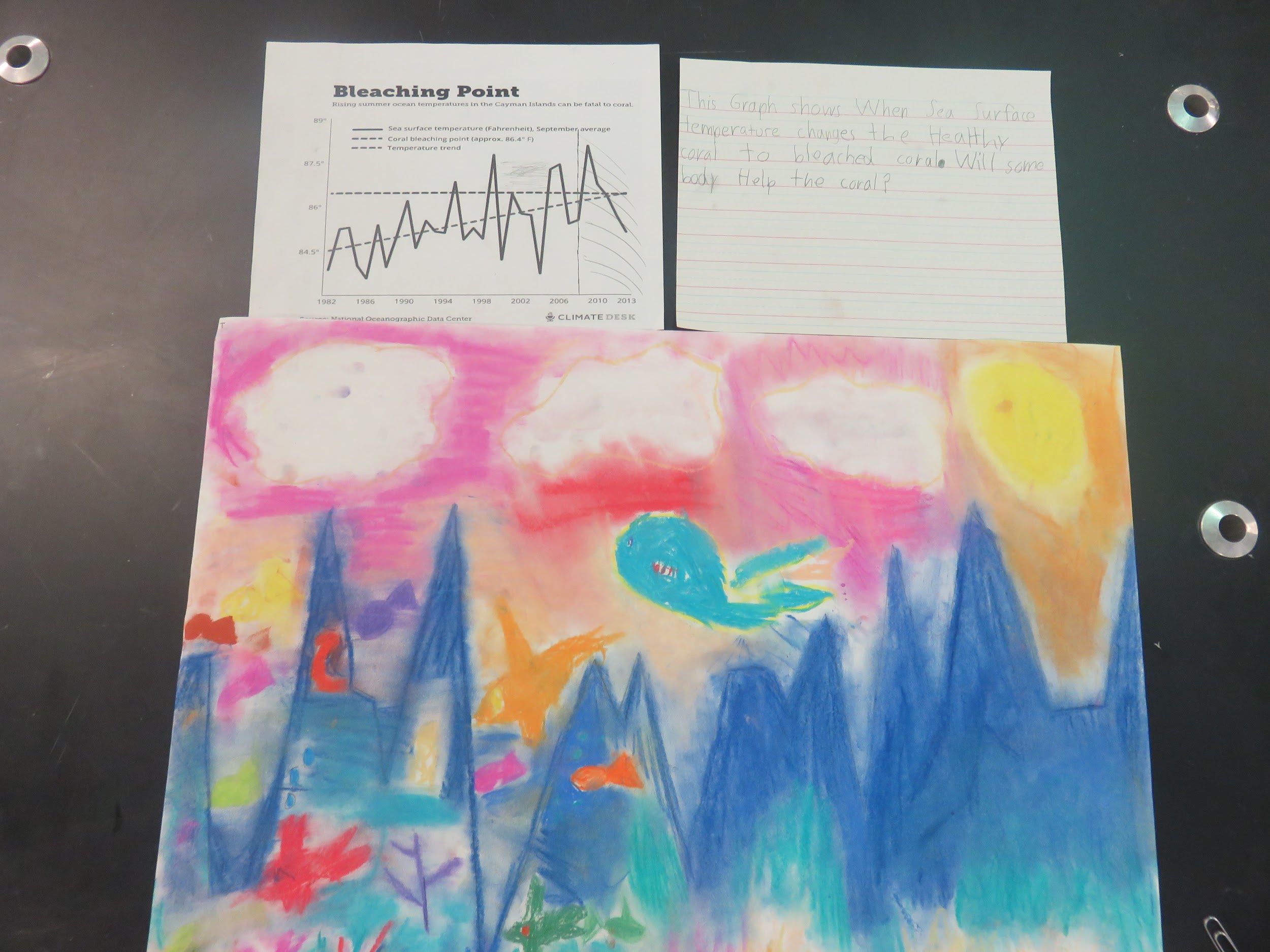 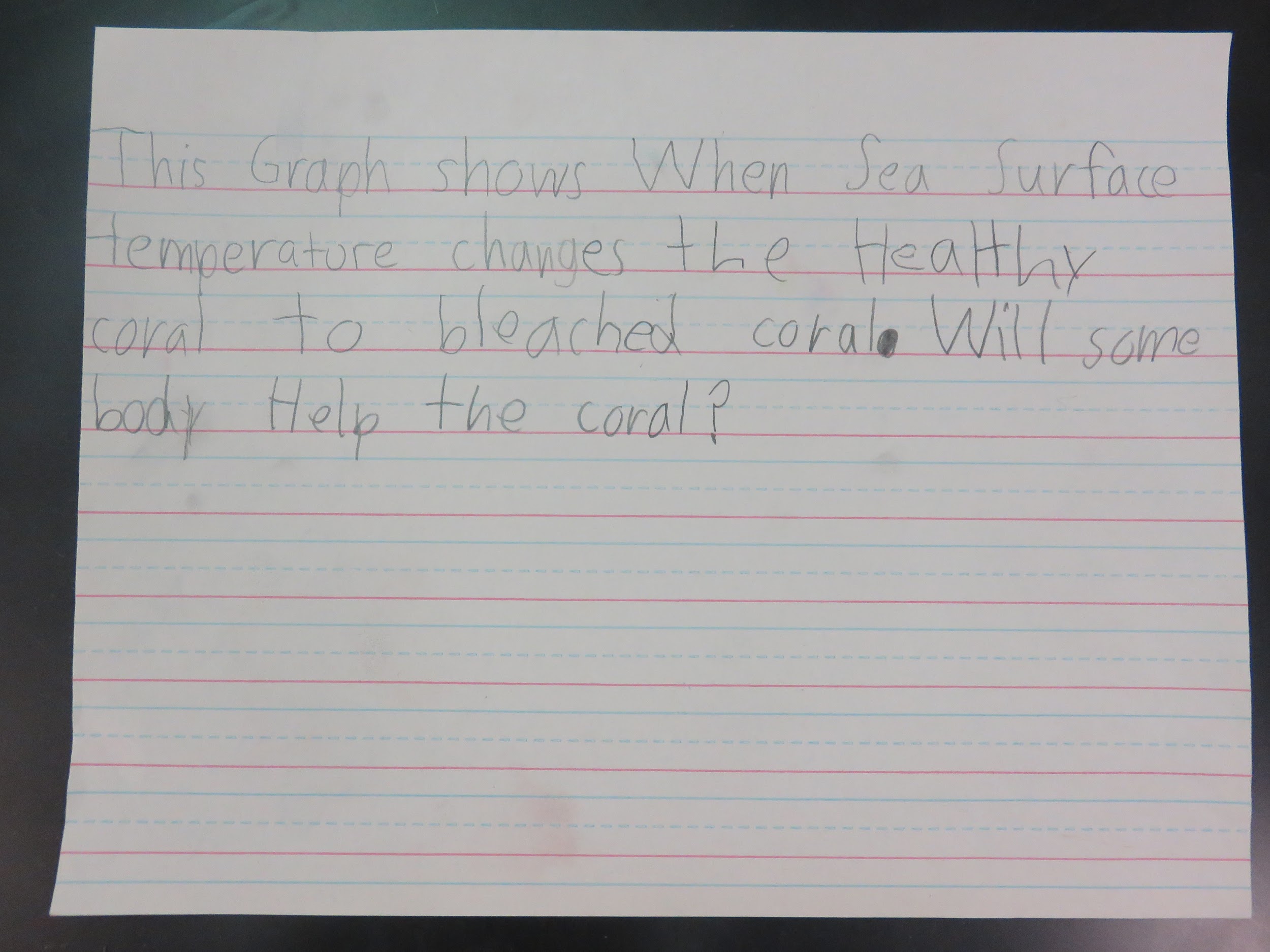 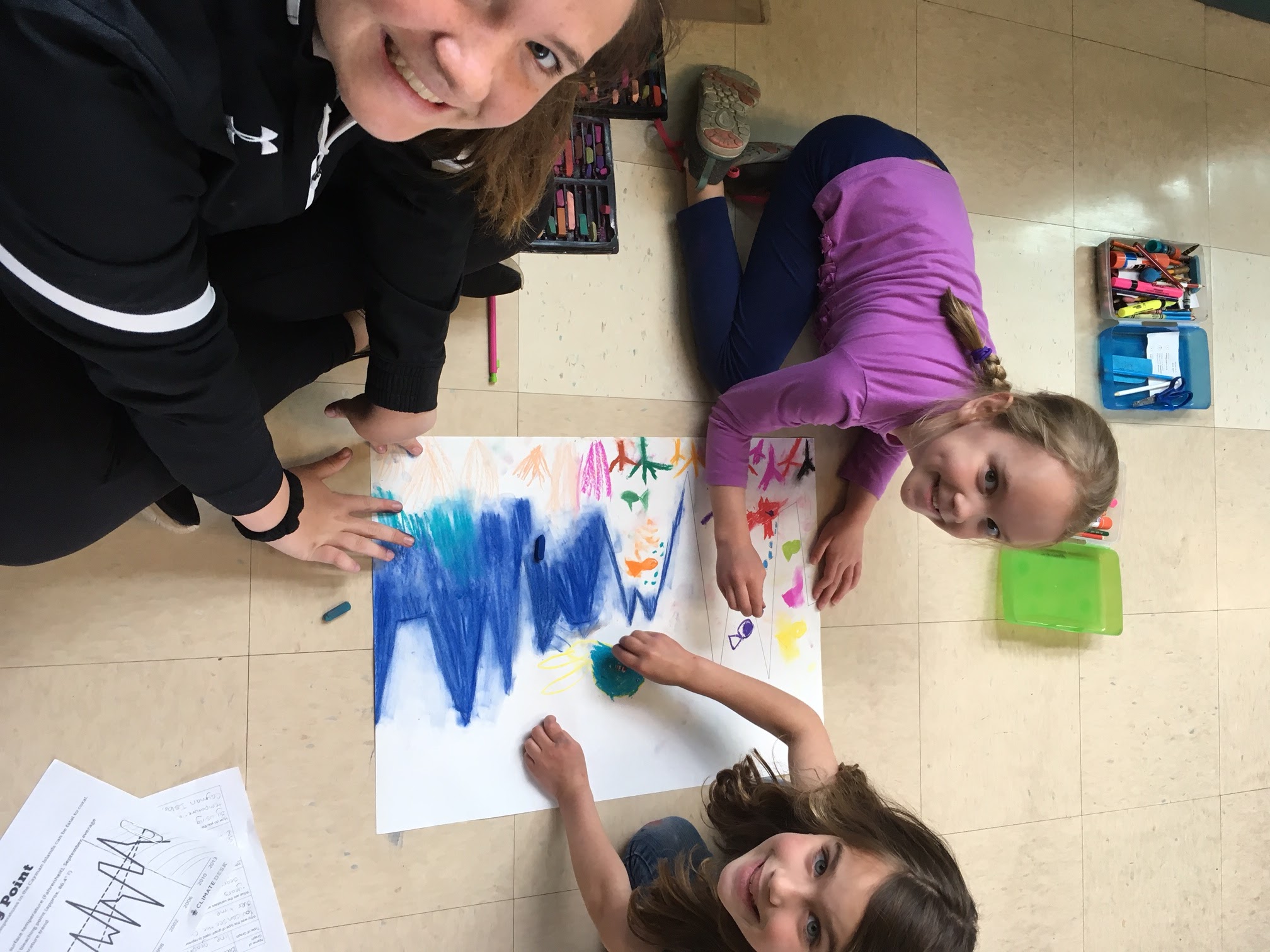 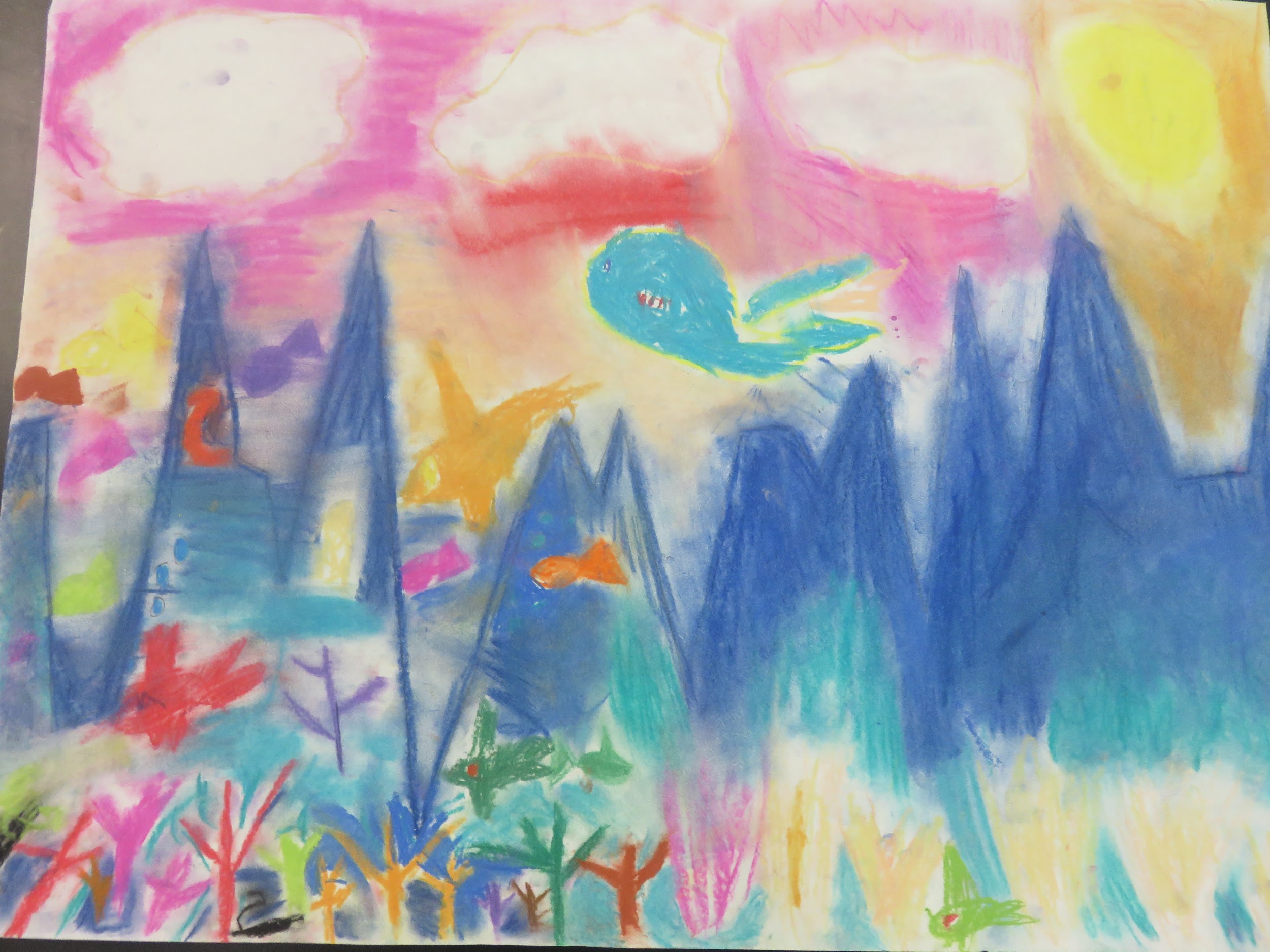 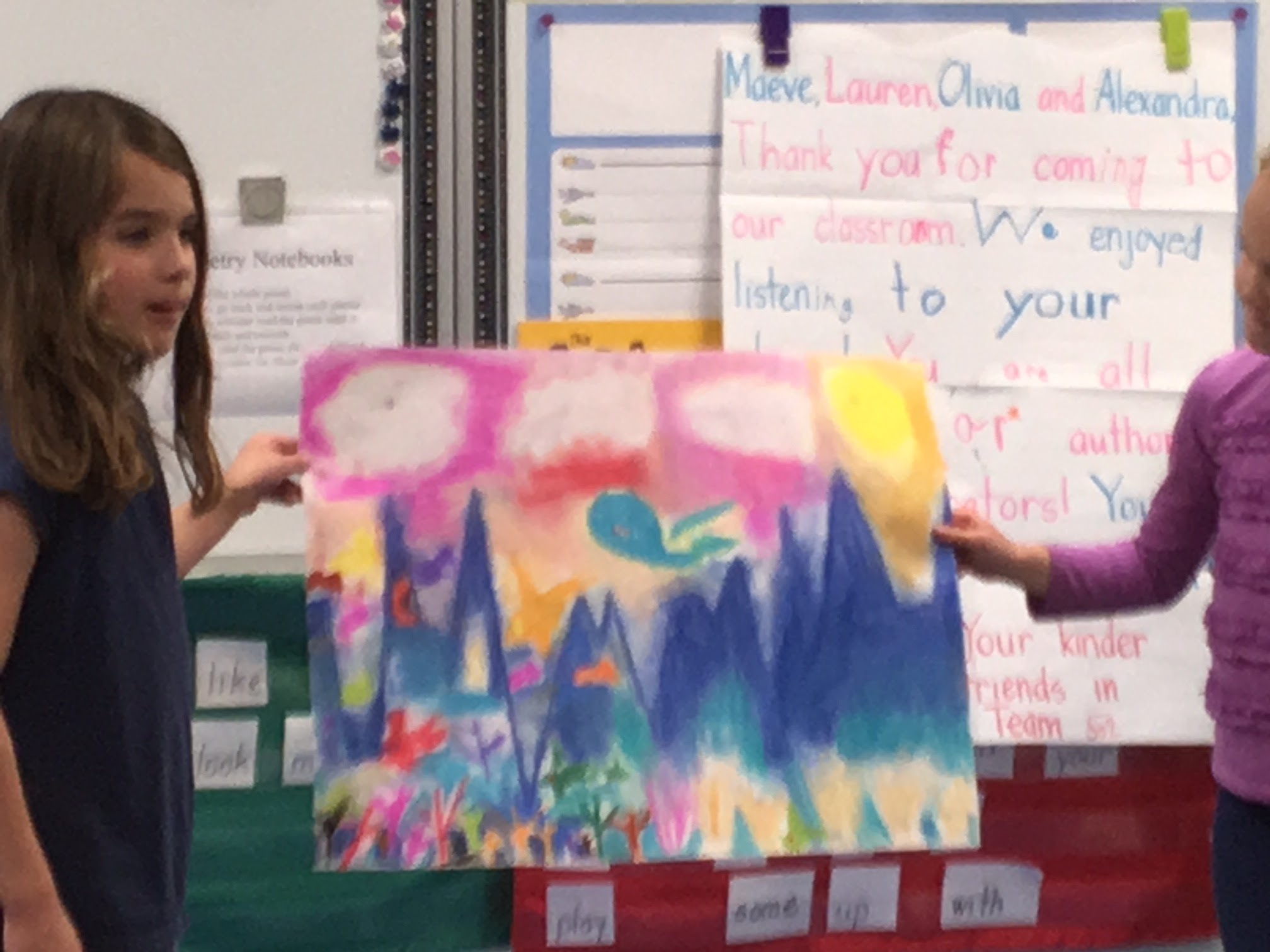 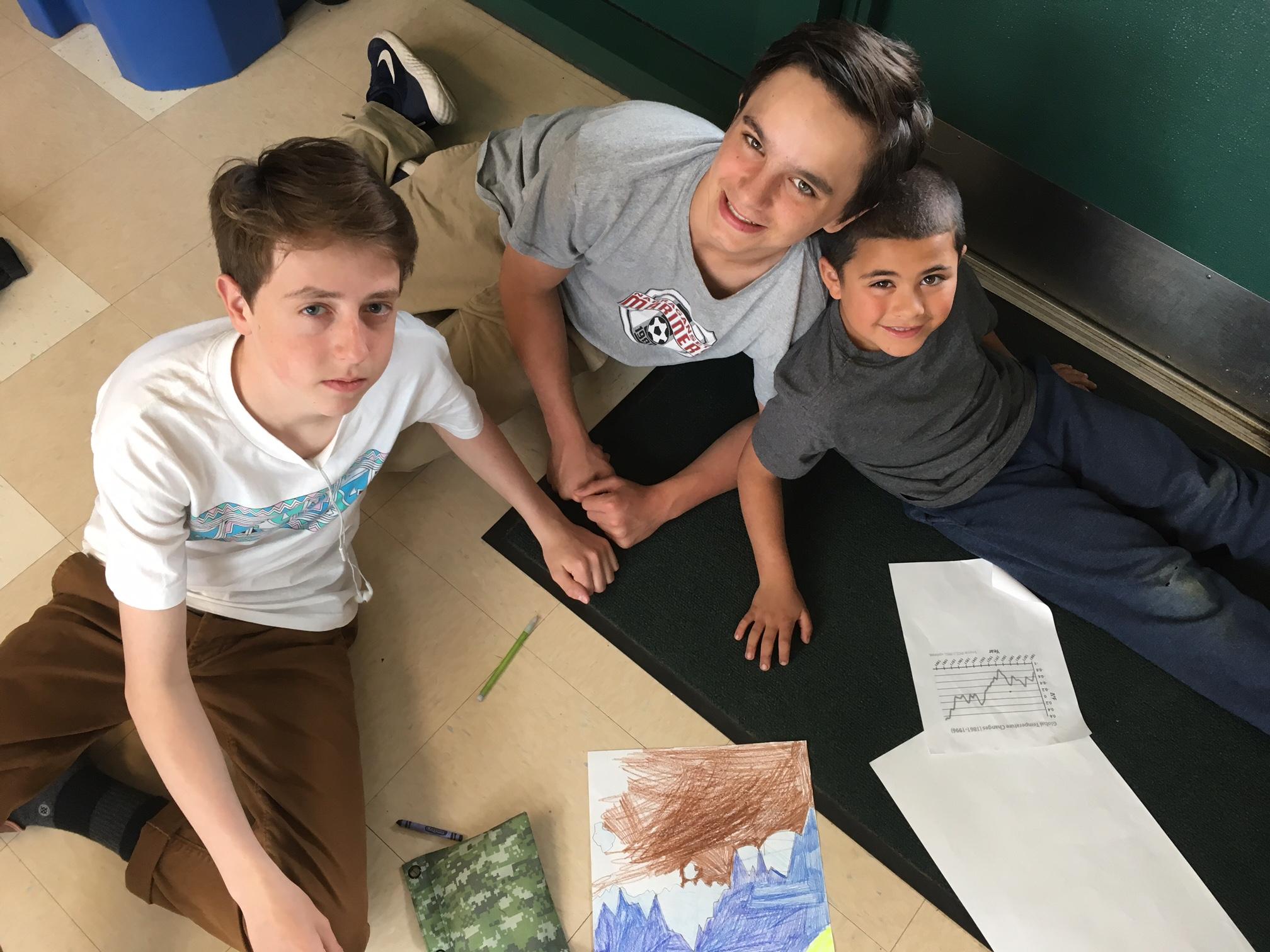 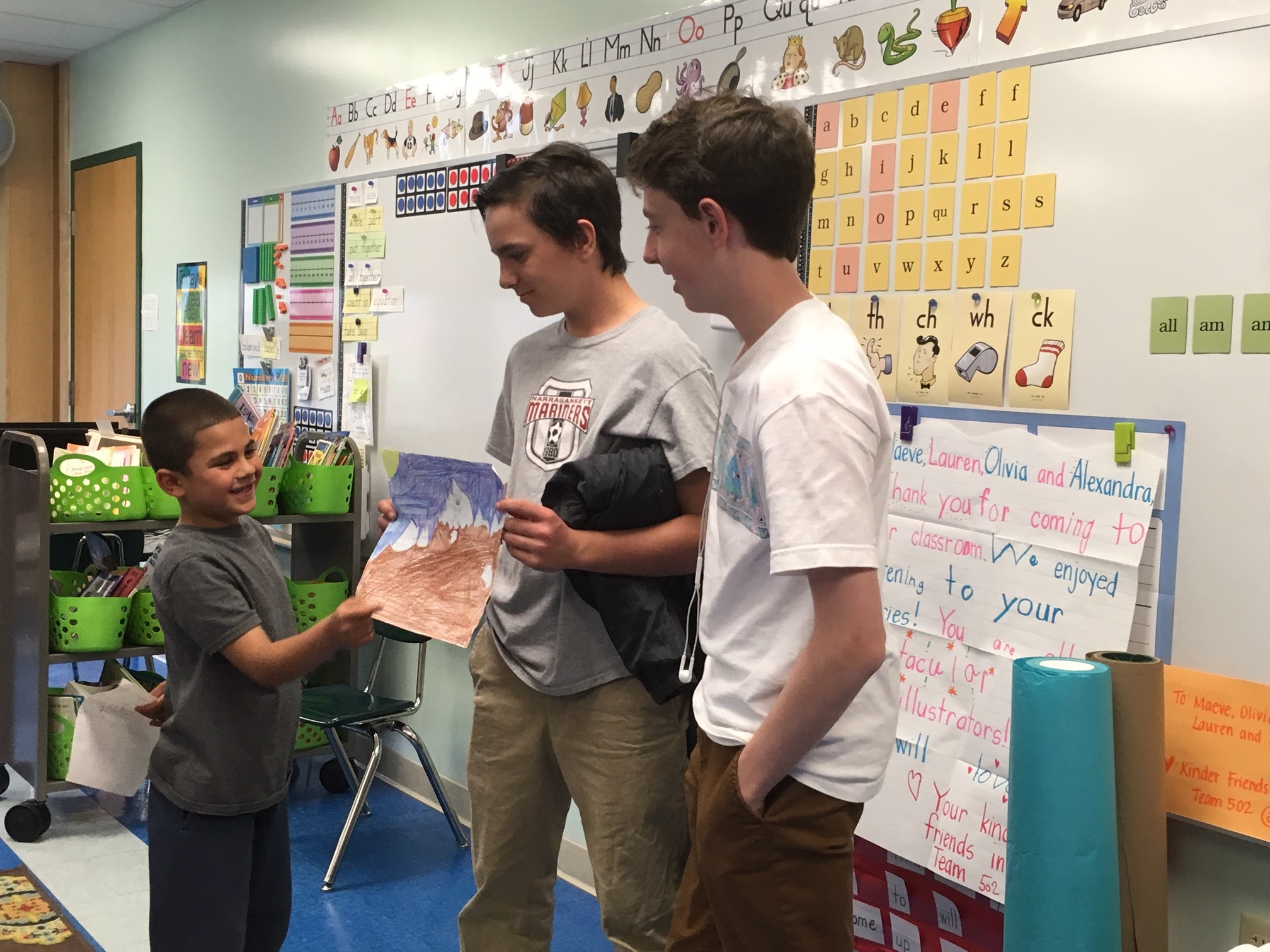 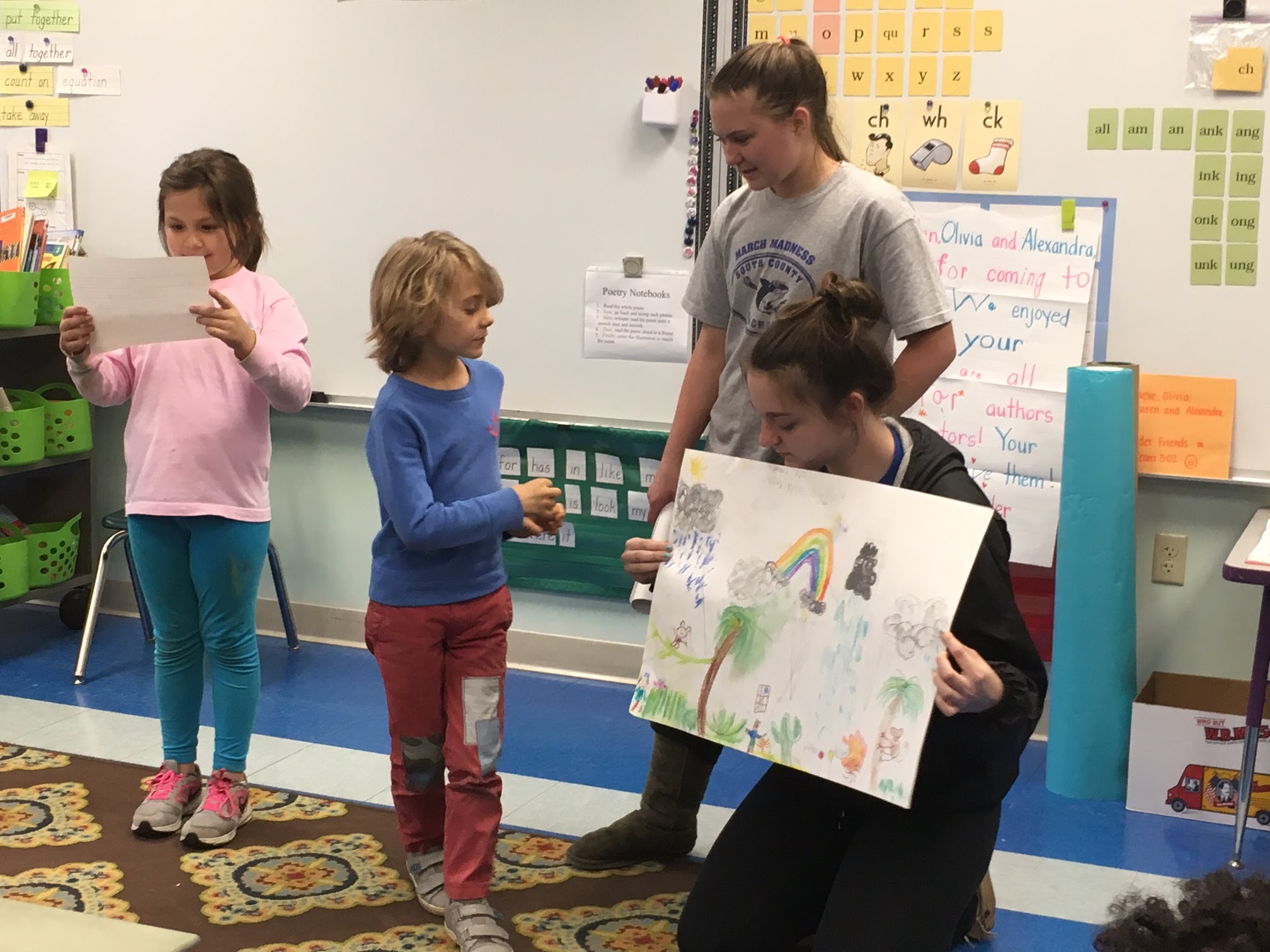 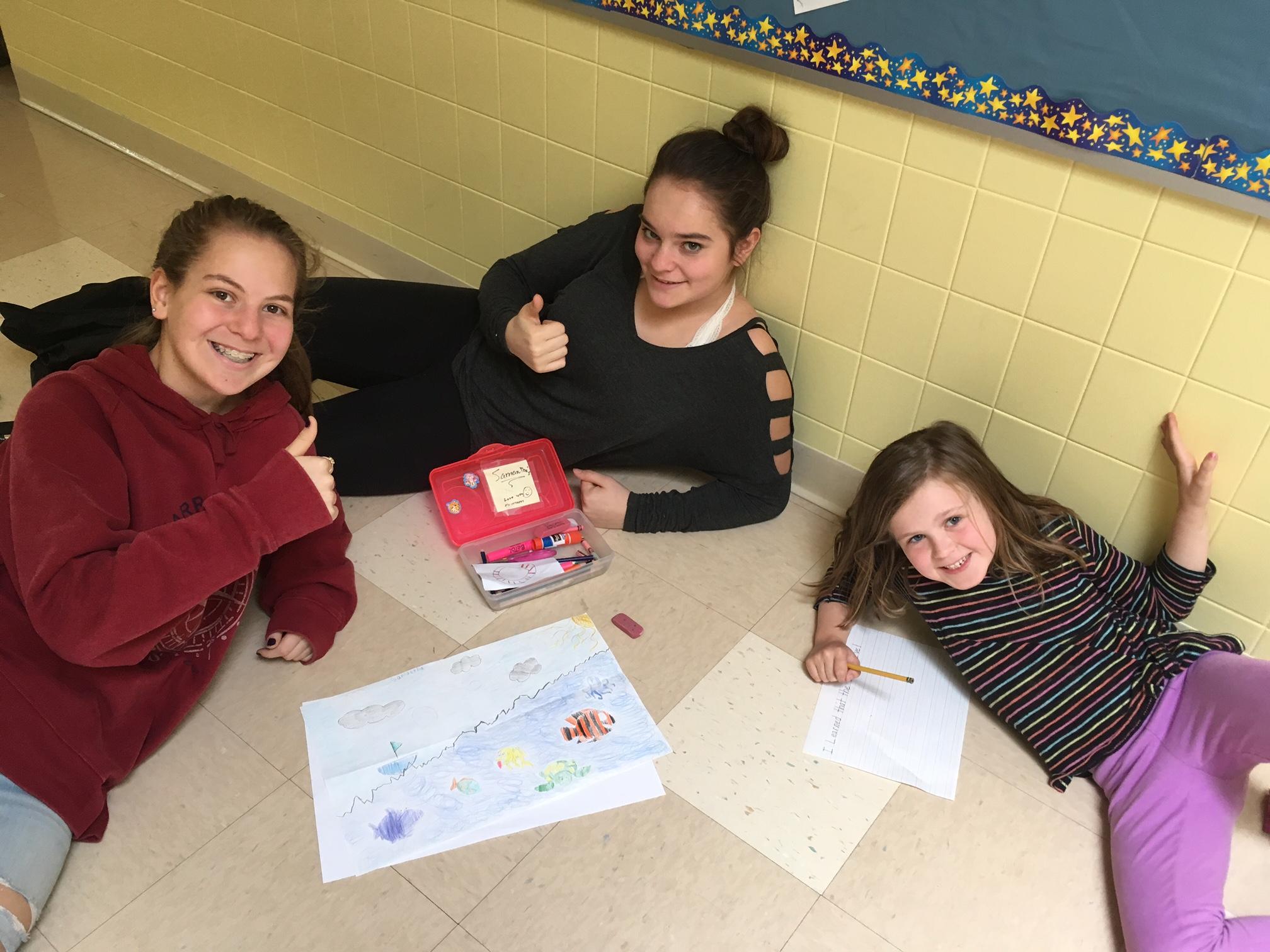 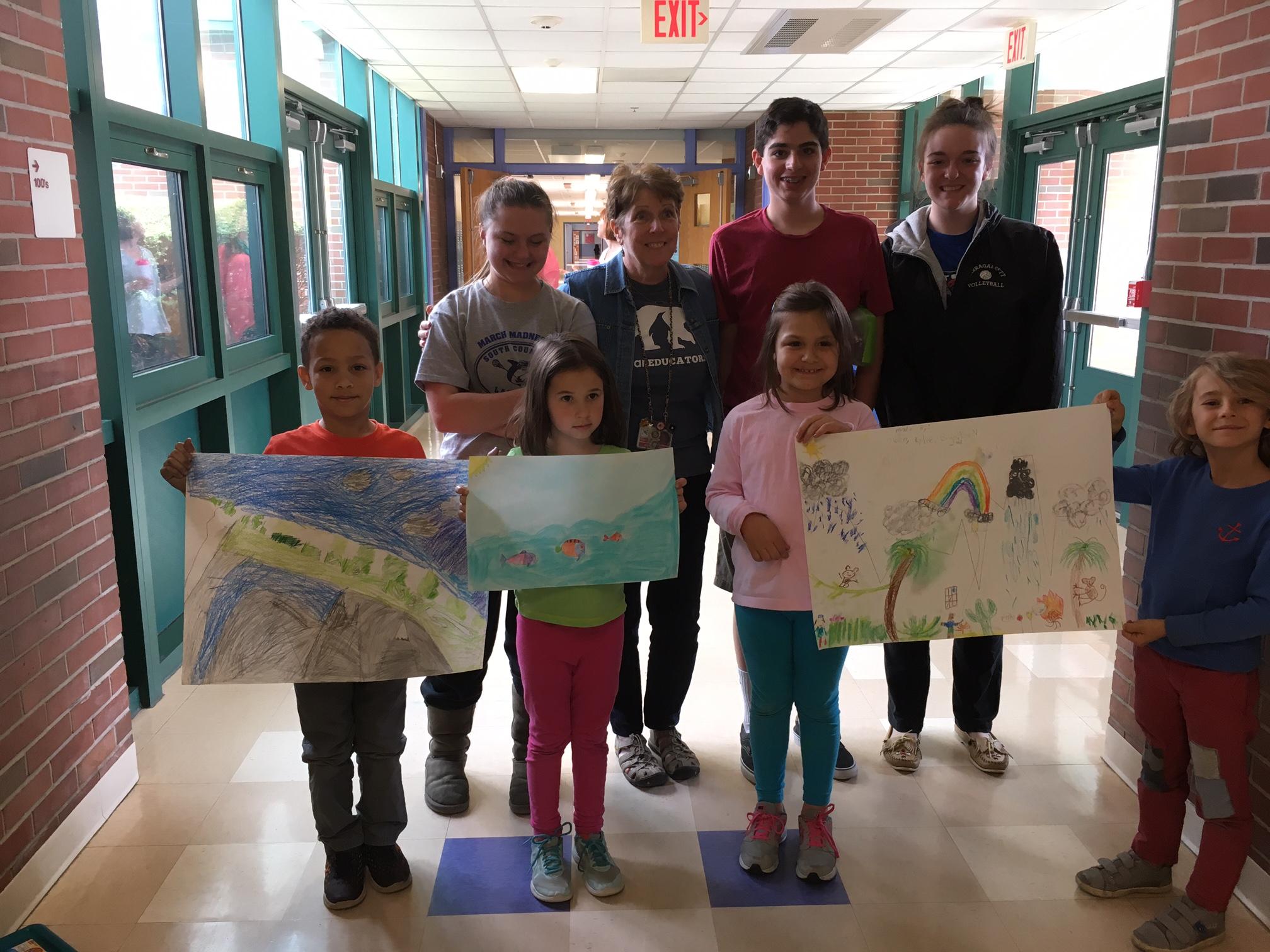